要告訴耶穌
I Must Tell Jesus
34
我一切苦楚，要告訴耶穌
I must tell Jesus all of my trials
我不能獨自擔當重負
I cannot bear these burdens alone
我在患難中主親手攙扶
In my distress He kindly will help me
屬主的兒女主常看顧
He always loves and cares for His own
[1]
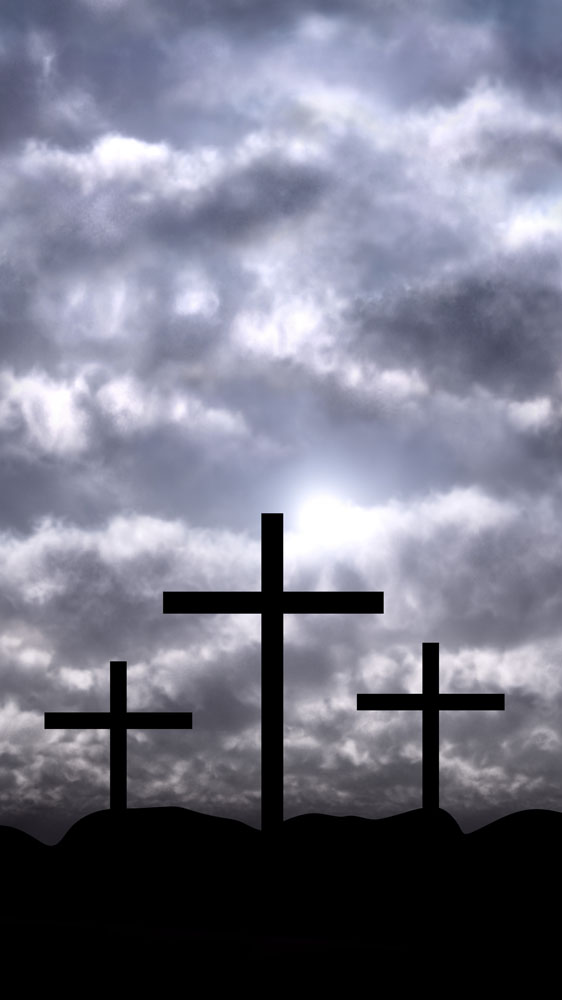 1/8
要告訴耶穌！要告訴耶穌！
I must tell Jesus！I must tell Jesus!
我不能獨自擔當重負
I cannot bear my burdens alone
要告訴耶穌！要告訴耶穌！
I must tell Jesus! I must tell Jesus!
惟有主耶穌，祂能幫助
Jesus can help me, Jesus alone
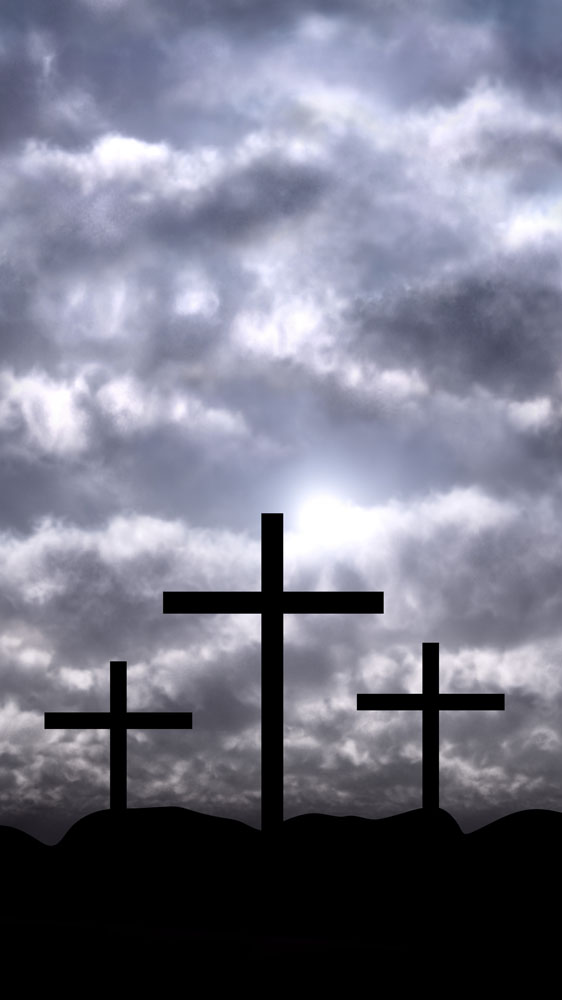 2/8
我一切難處，要告訴耶穌
I must tell Jesus all of my troubles
祂是我良友慈愛溫柔
He is a kind, compassionate friend
我若向祂求，祂必定拯救
If I but ask Him, He will deliver
主解決難處，主解我憂
Make of my troubles quickly an end
[2]
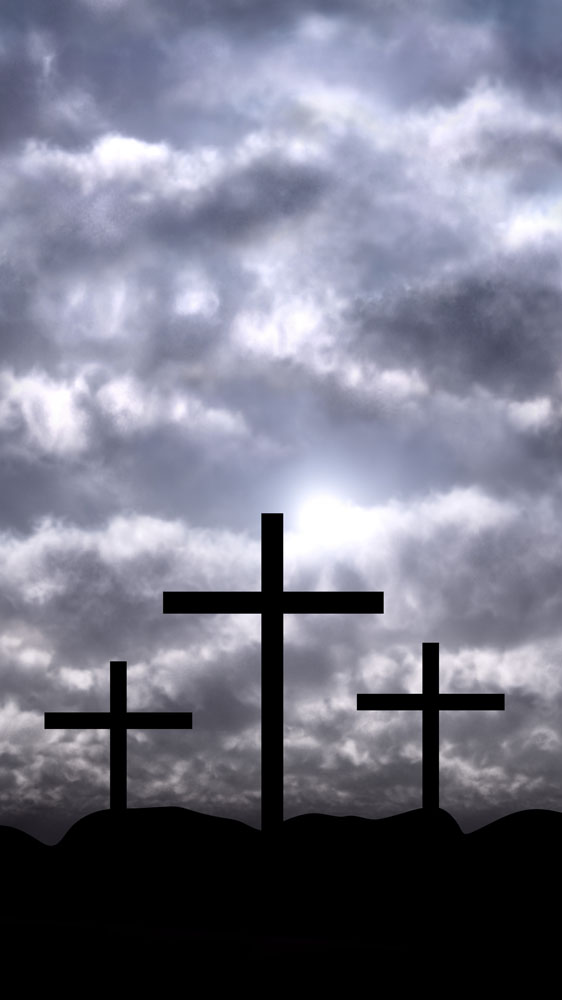 3/8
要告訴耶穌！要告訴耶穌！
I must tell Jesus！I must tell Jesus!
我不能獨自擔當重負
I cannot bear my burdens alone
要告訴耶穌！要告訴耶穌！
I must tell Jesus! I must tell Jesus!
惟有主耶穌，祂能幫助
Jesus can help me, Jesus alone
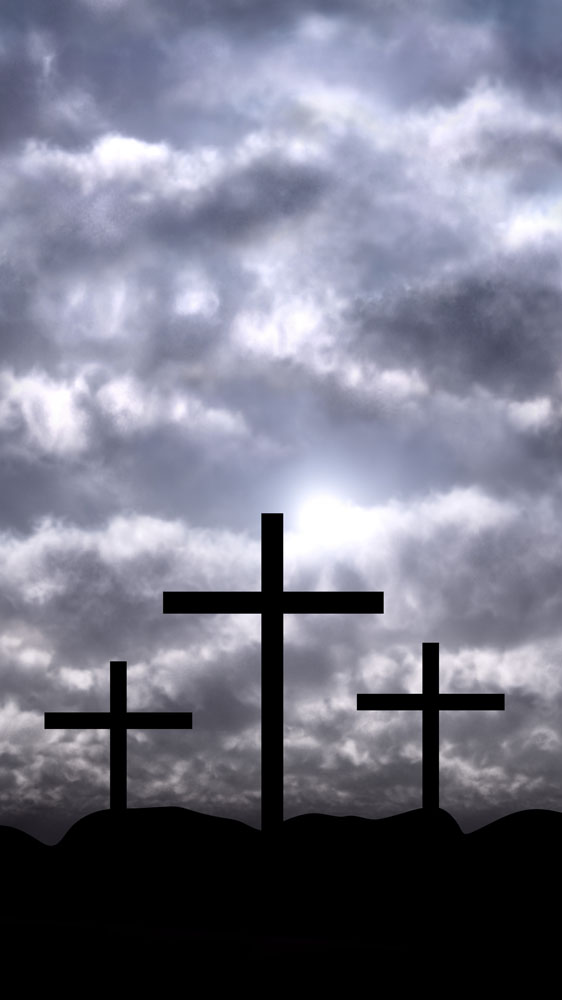 4/8
當試探來臨，我需要救主
Tempted and tried, I need a great Savior
祂能幫助我擔當重負
One who can help my burdens to bear
我要告訴主，要告訴耶穌
I must tell Jesus, I must tell Jesus
惟有主耶穌看顧保護
He all my cares and sorrows will share
[3]
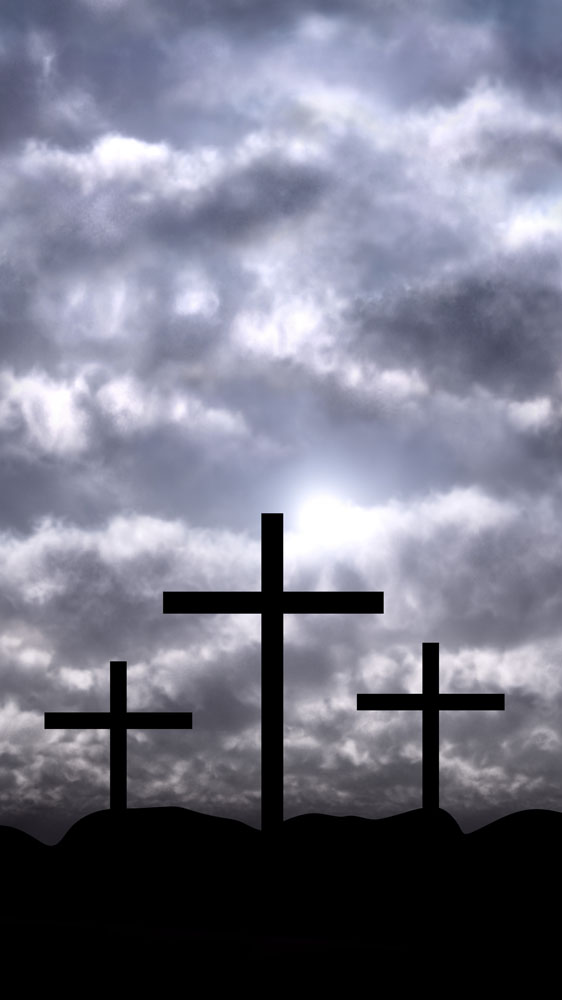 5/8
要告訴耶穌！要告訴耶穌！
I must tell Jesus！I must tell Jesus!
我不能獨自擔當重負
I cannot bear my burdens alone
要告訴耶穌！要告訴耶穌！
I must tell Jesus! I must tell Jesus!
惟有主耶穌，祂能幫助
Jesus can help me, Jesus alone
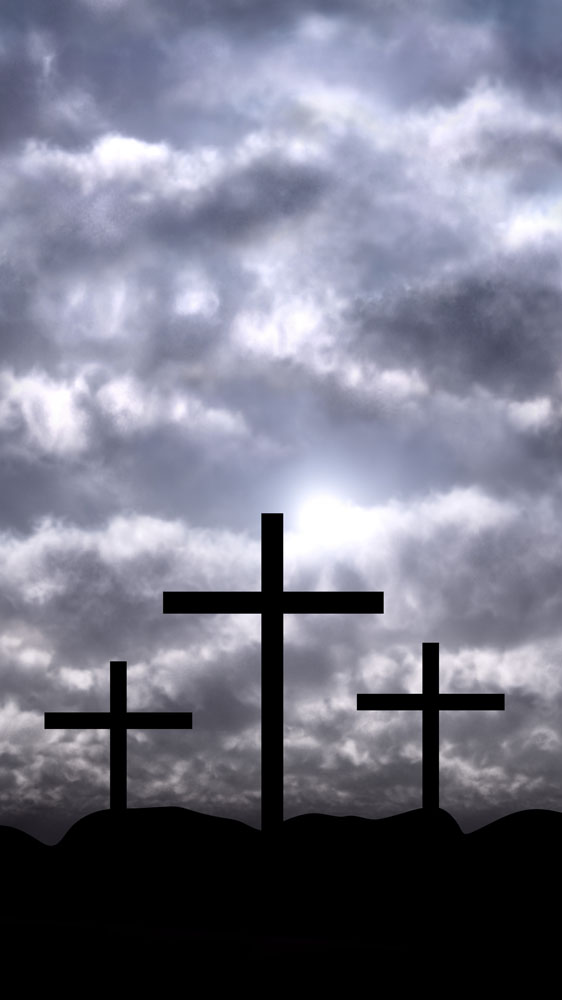 6/8
黑暗的世界，罪惡極深重
O how the world of evil allures me!
我心靈脆弱不能勝過
O how my heart is tempted to sin!
我要告訴主，祂能幫助我
I must tell Jesus, and He will help me
得勝世上的一切惡魔
Over the world the victory to win
[4]
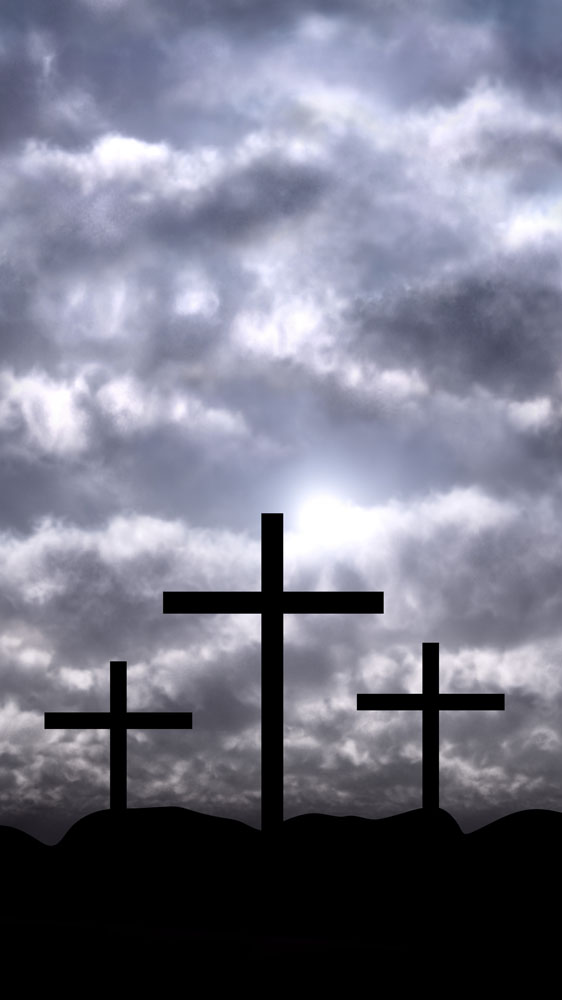 7/8
要告訴耶穌！要告訴耶穌！
I must tell Jesus！I must tell Jesus!
我不能獨自擔當重負
I cannot bear my burdens alone
要告訴耶穌！要告訴耶穌！
I must tell Jesus! I must tell Jesus!
惟有主耶穌，祂能幫助
Jesus can help me, Jesus alone
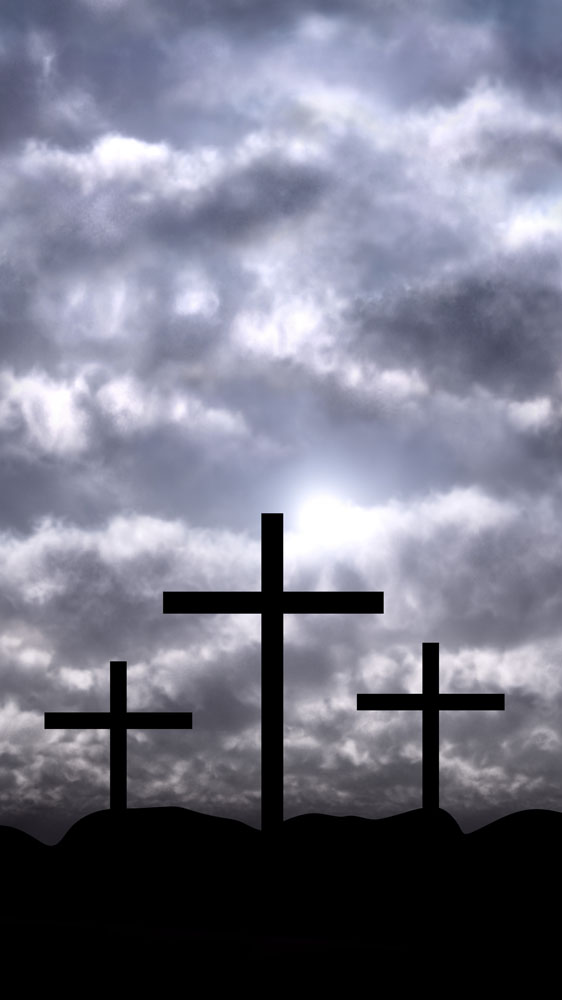 8/8